Igre užeg zavičaja
OŠ Marije i Line, Umag
Područna škola Bašanija
Šk. god. 2016./2017.

Razredne učiteljice: 
Barbara Lakošeljac-Dokoza             Marina Sarić  
.
U svijetu u kojem je tehnologija  preuzela prevlast, odlučili smo vratiti vrijeme, zaviriti u prošlost naših djedova i baka te upoznati  učenike s raznim igrama kojima su se igrali naši djedovi i bake kada su bili djeca.
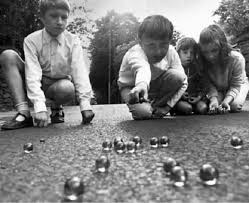 Igre zavičaja kroz prošlostU svijet  igara koje su nastale u prošlosti uvela nas je pričom nona Marija Oković.    SKRIVAČA              LOVICE        ŠKOLICA(FEFA)PIKULE(ŠĆINKE)   PLJOČKANJE                MORTI LASTIK (GUMI-GUMI)    TRILJA(TRIJA)            IGRA S KAMENČIĆIMA   IGRA S GUMBOM
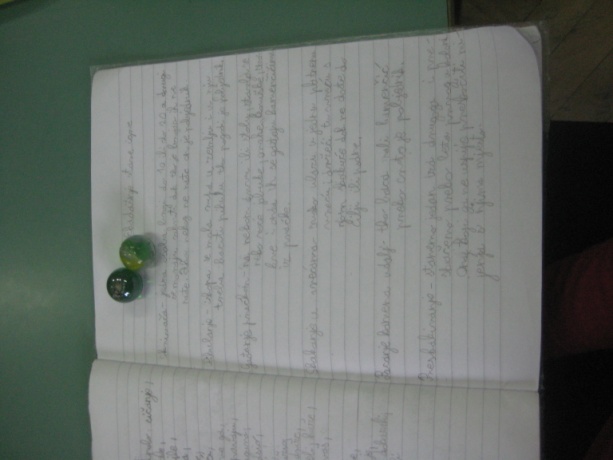 Pravilima stare pastirske igre upoznali su nas predstavnici Pljočkarskog kluba Lanterna  iz Savudrije, gosp. Smiljan Jurić i gosp. Rade Kaligarić.PLJOČKANJE- igru čine pljočke od kamena (tradicionalno su kamene ,ali mogu biti i aluminijske, i bulin (mali okrugli kamen).
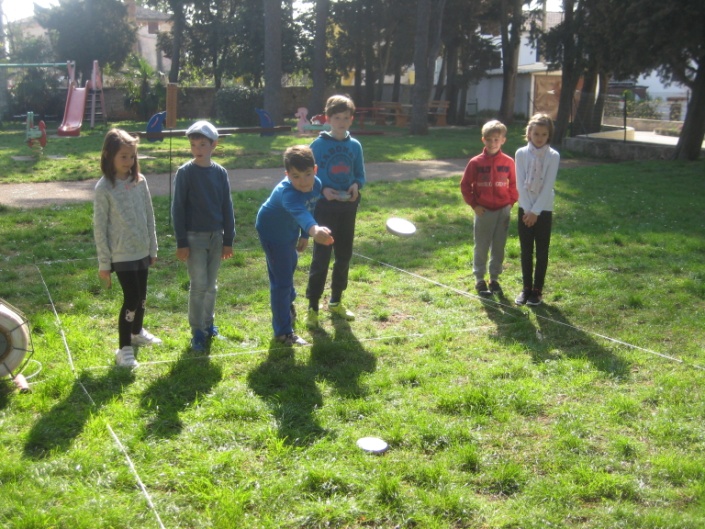 Upoznali smo se i s dugogodišnjom igrom  boćanja u Savudriji i okolici.
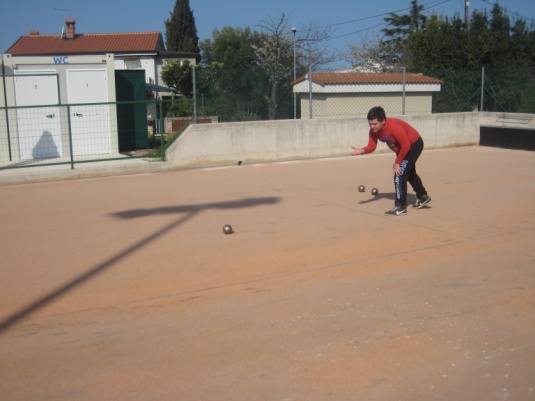 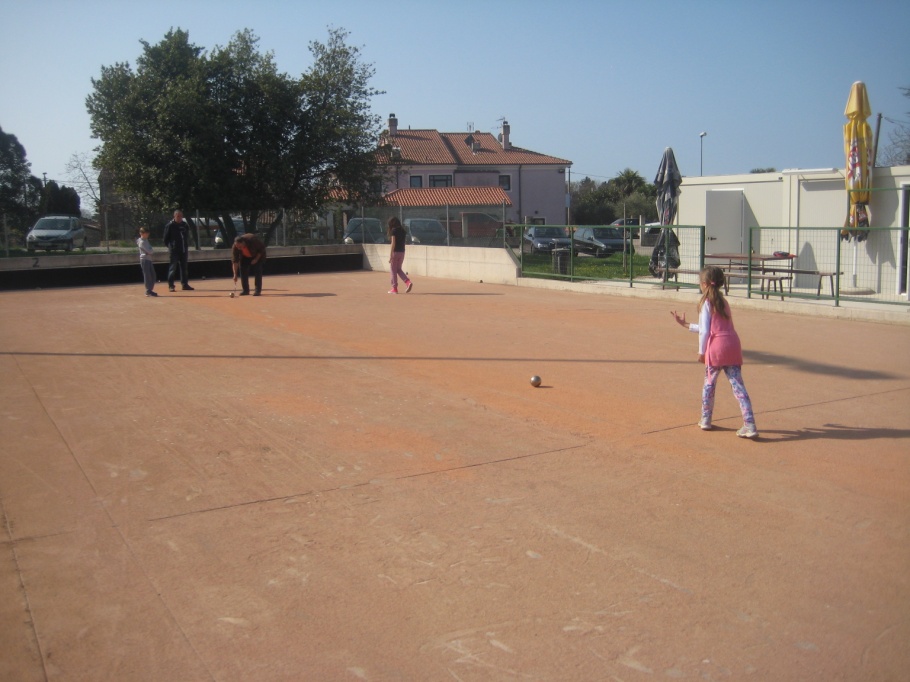 U suradnji s učiteljicom Karmen Rota,voditeljicom starih igara  zavičaja pri Talijanskoj zajednici Savudrija, otkrili smo i upoznali se s malim svijetom starih tradicionalnih igara.Igra s gumbom -  stvara zabavu i proizvodi ugodan zvuk
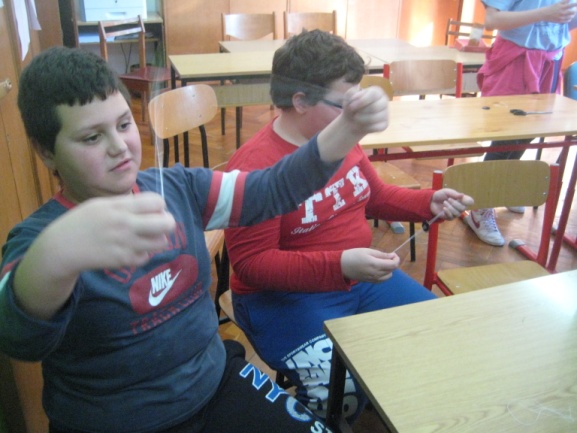 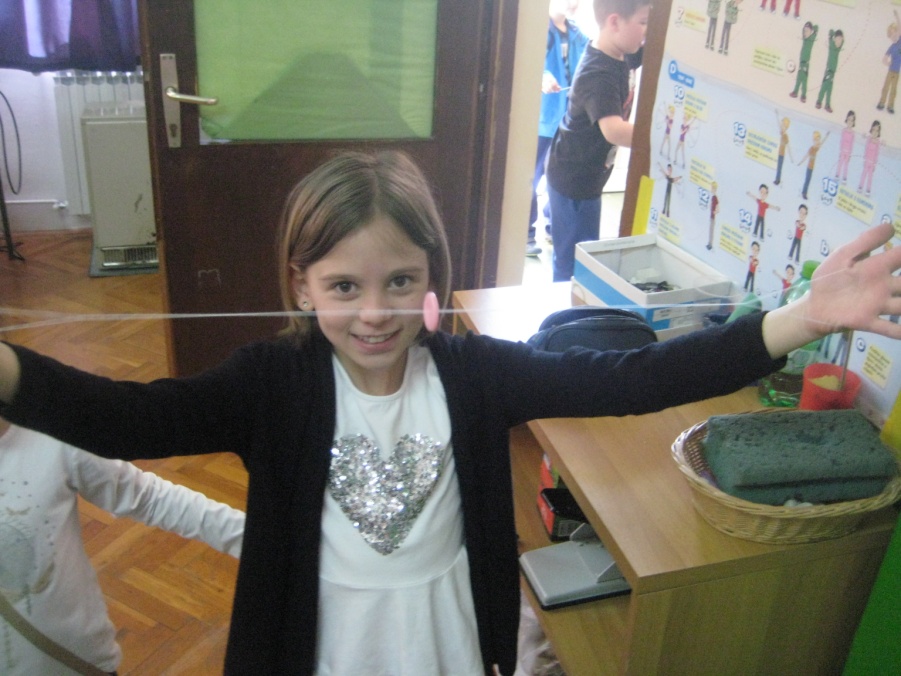 Uslijedile su igre na otvorenom... Također stara pastirska igra , tipična za savudrijski kraj tzv. igra Morti. Svatko u ruci drži kamen te gađanjem kamenja suigrača  koji  se postave na određeno mjesto na tlu,  igrač ih pokušava izbiti iz tla i osvojiti pobjedu.
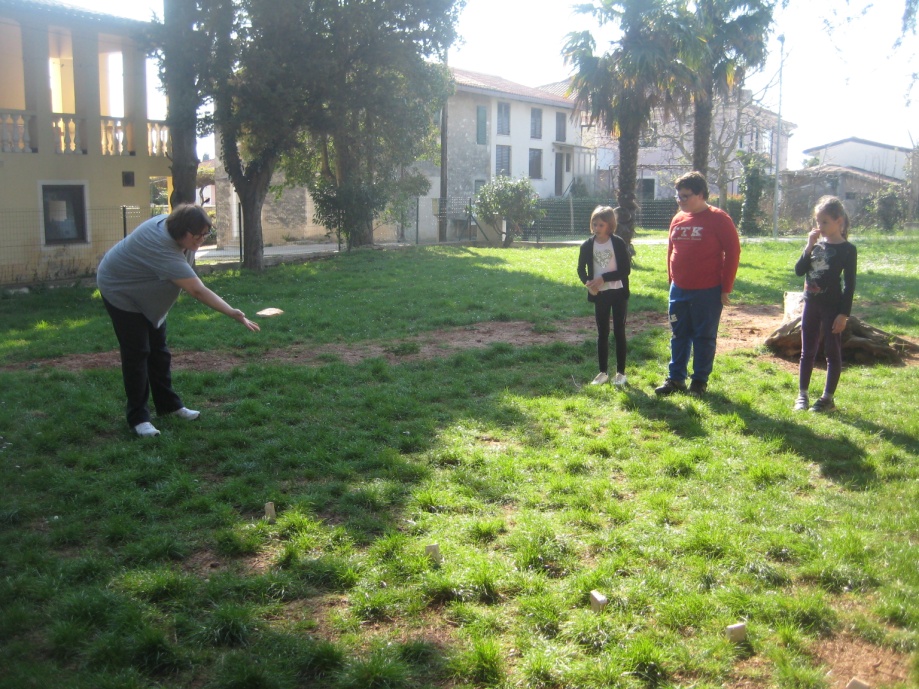 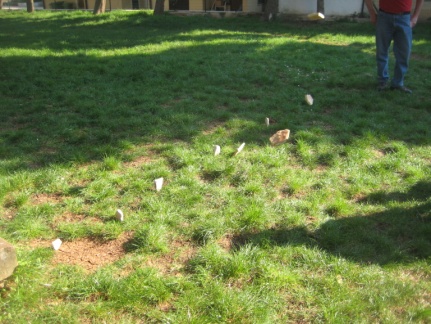 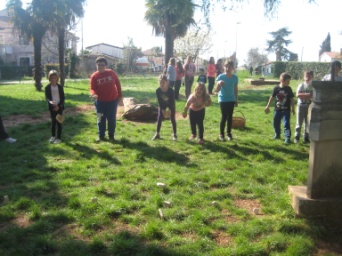 Krpenom loptom pokušali smo osjetiti nekadašnju igru nogometa, bosi baš kao nekada..
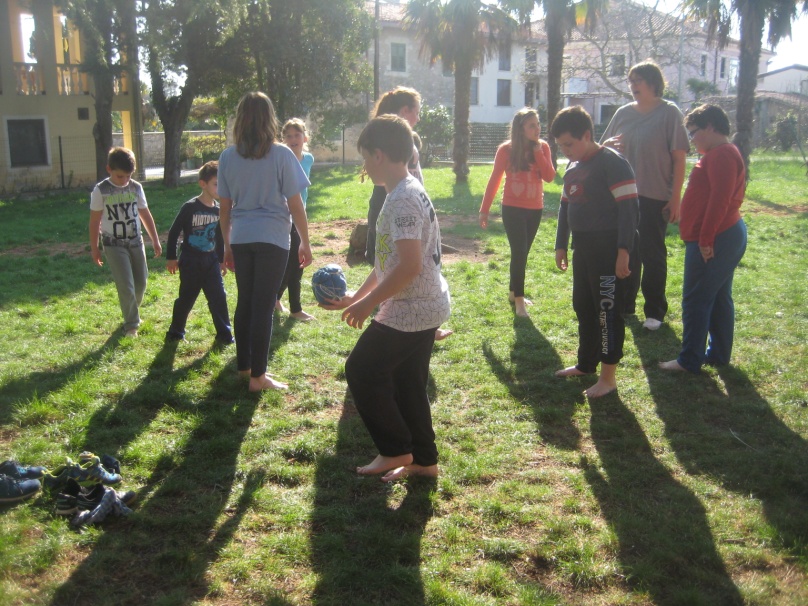 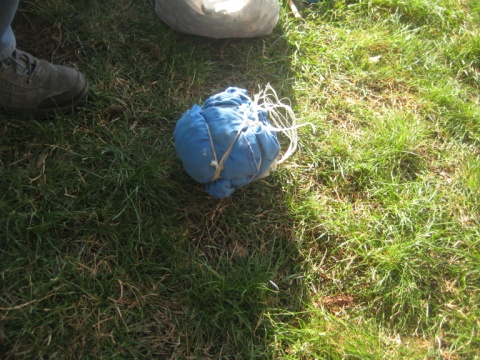 Gađanje praćkom bio je pravi izazov
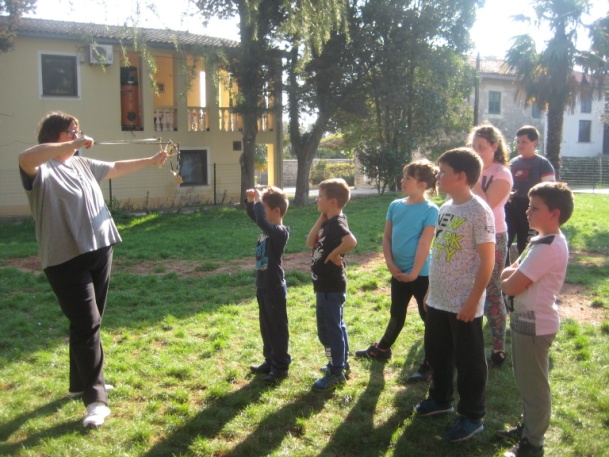 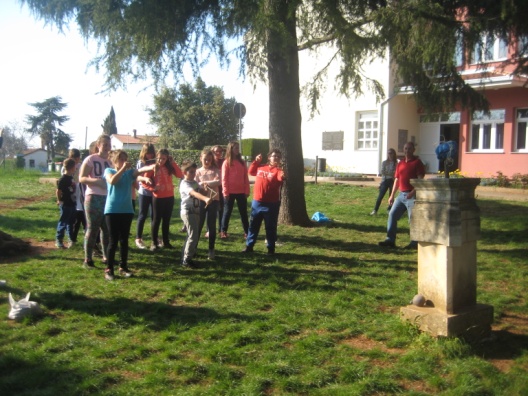 Neizostavna igra pikulama         tzv. šćinkama (staklenim lopticama)
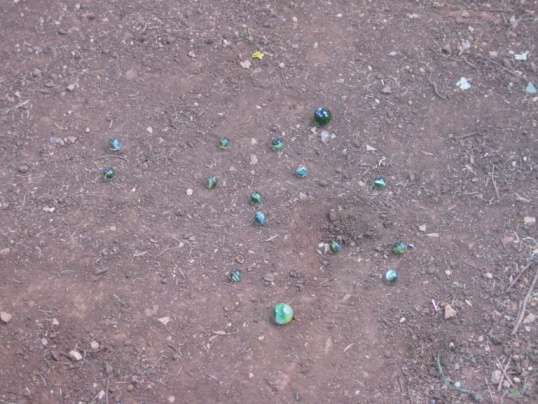 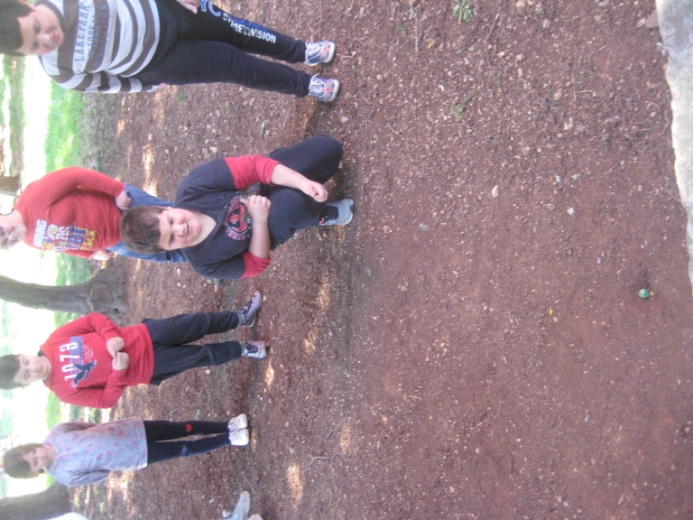 Bacanje kamenčića u zrak igra je koju smo                                                                           usvojili upornim vježbanjem
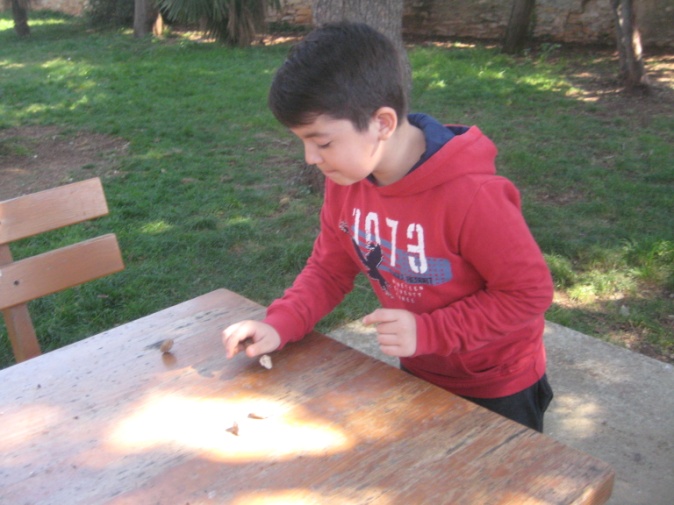 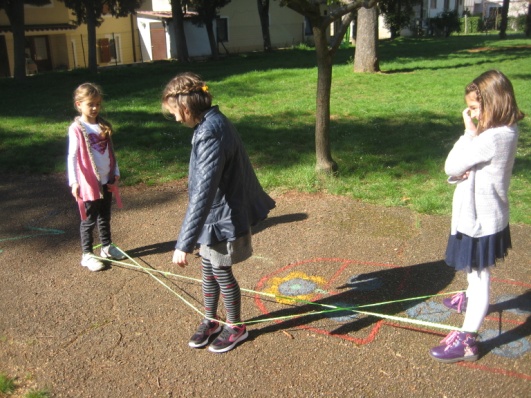 GRANIČAR                    LASTIK (GUMI GUMI)                                                                          ŠKOLICA (FEFA)
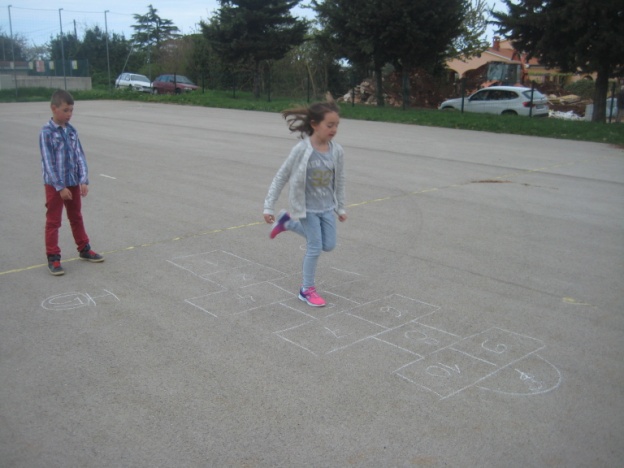 SKAKANJE  U  VREĆAMA
.
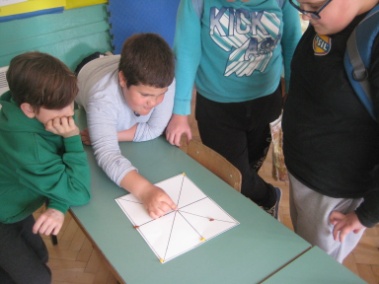 TRILJA
Igre danas
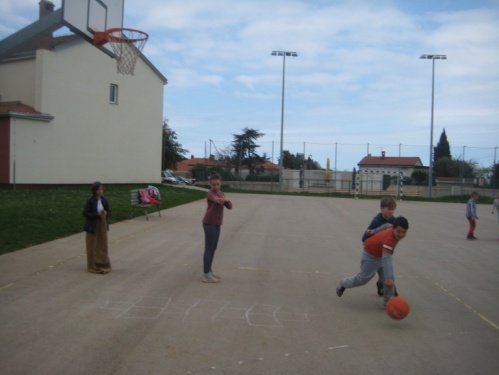 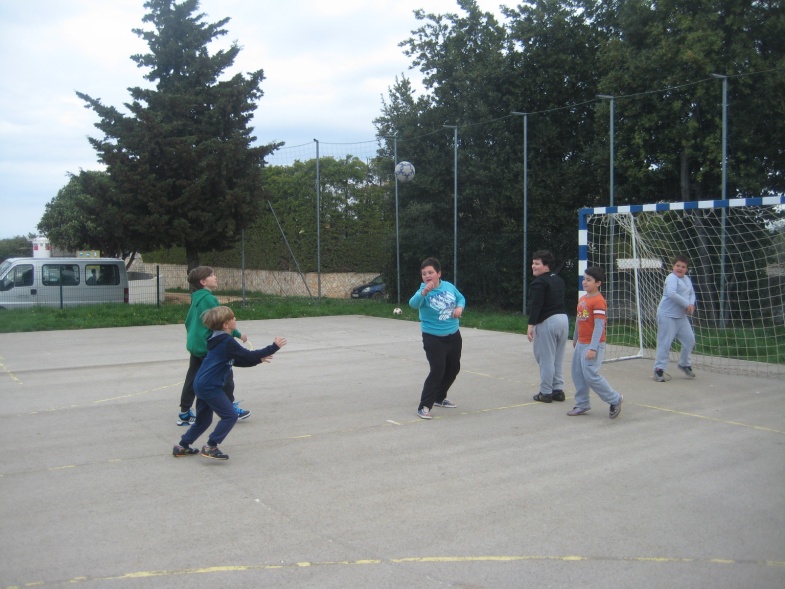 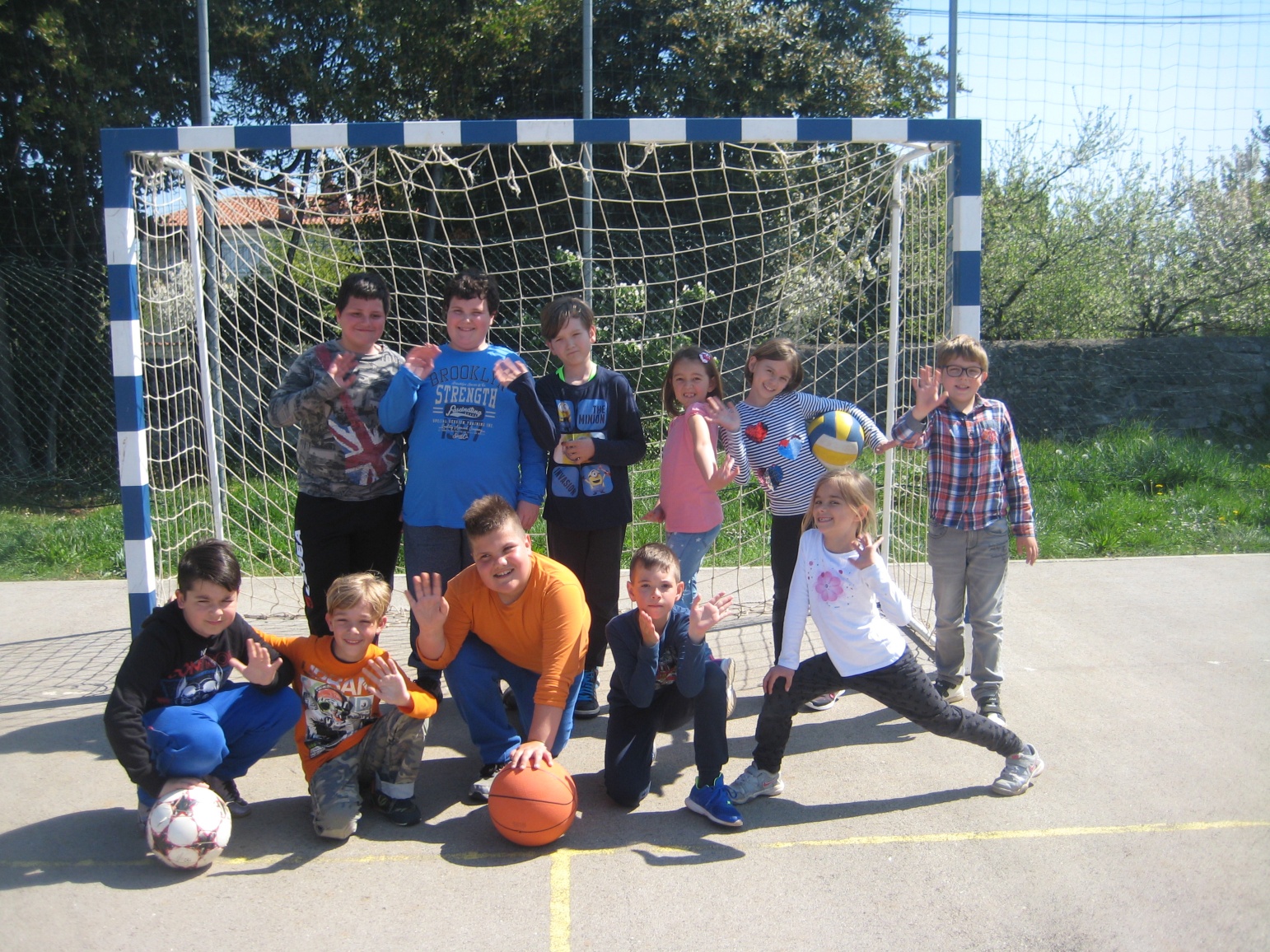 .
Hvala na pažnji!